Действие деления. Деление двух чисел с разными знаками.
«Разминка для ума» 

Какие числа называются противоположными?
Назовите самое большое трехзначное натуральное число?
Какое число нужно поставить вместо х, чтобы получилось 
  	верное равенство:  2,6 = - х?
Как сложить или вычесть две дроби с разными знаменателями?
Как умножить две обыкновенные  дроби?
Какая точка на координатной прямой имеет координату  - 5?
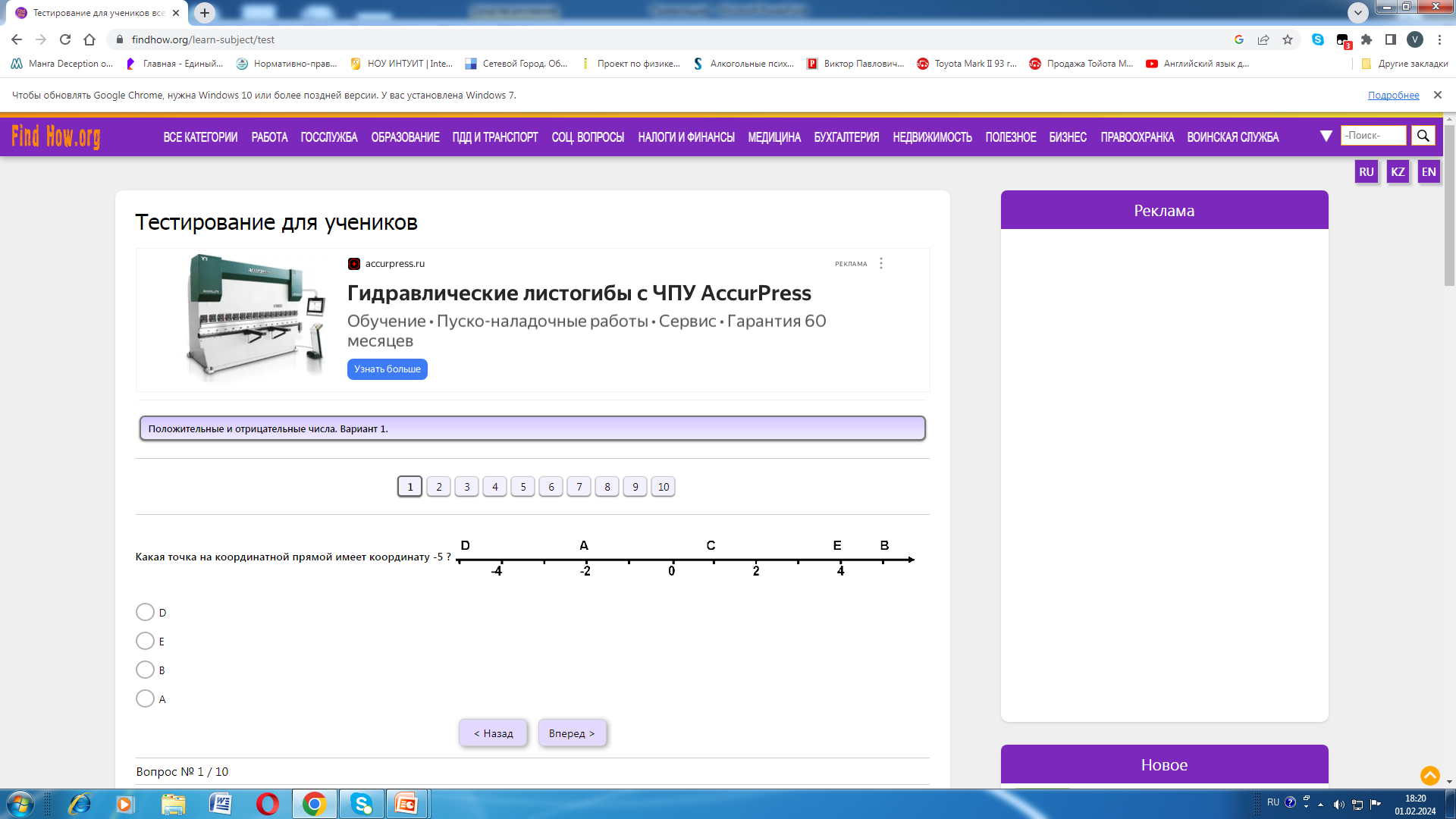 1
Устный счет.
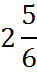 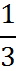 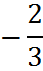 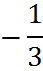 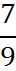 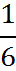 5
3
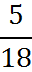 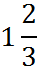 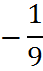 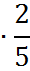 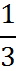 1
Индивидуальная работа
«Проверь себя»  стр. 56  № 1, 2, 3
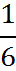 20
0
Повторим правило умножения чисел с разными знаками.
- 13 · 2 =
5 · (- 2) =
Рассмотрим пример:  -     :       =

Назовите компоненты деления,  решим этот пример.
Подумайте, как решить пример - 25 : 5 = ?
(Нужно найти такое число х, что при 5 ∙ х = - 25)
Вычислить:
45 : (- 9) = 		- 36 : 6 = 		- 81 : 9 =
Какой алгоритм деления чисел с разными знаками можете сформулировать?
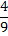 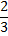 Закрепление.
Работа с учебником
№ 4.305  I столбик (устно, с объяснениями)
№ 4. 306 а- г (устно, с объяснениями)
		При выполнении номеров, обратить внимание, какими способами можно читать частное.
№ 4. 307 а, в, е, з

Физкультминутка
Задание из ОГЭ









Рассмотреть два способа решения:
 представить все ответы и числа 0,5 и 0,6 в виде обыкновенных дробей с одинаковыми знаменателями; 
представить каждый ответ в виде десятичной дроби, округлив до сотых.
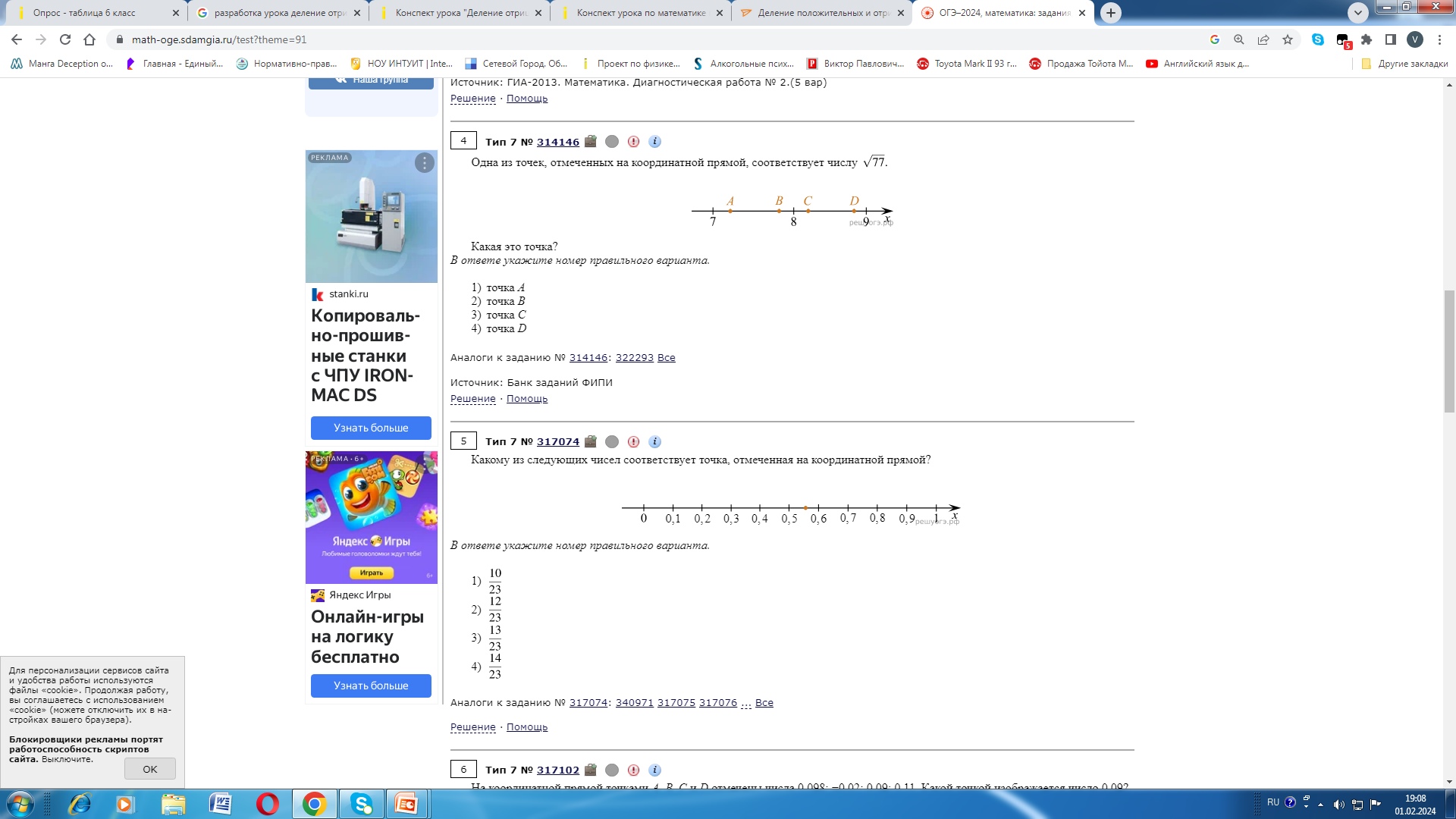 Работа с учебником (по группам)
 № 4.309 а, в, д 
№ 4.315 а – д

Заполнить таблицу (с проверкой) (по группам)
Итоги урока. Рефлексия.
Что нового вы узнали на уроке? 

Домашнее задание: № 4.332  а, б, г, № 4.334 а - в

 Выберите из предложений то, которое соответствует вашим ощущениям от урока:
Я все знаю, понял и могу объяснить другим!
Я сам знаю, понял, но объяснить другому не смогу.
У меня остались некоторые вопросы.